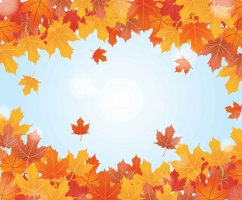 Осенние ритмы
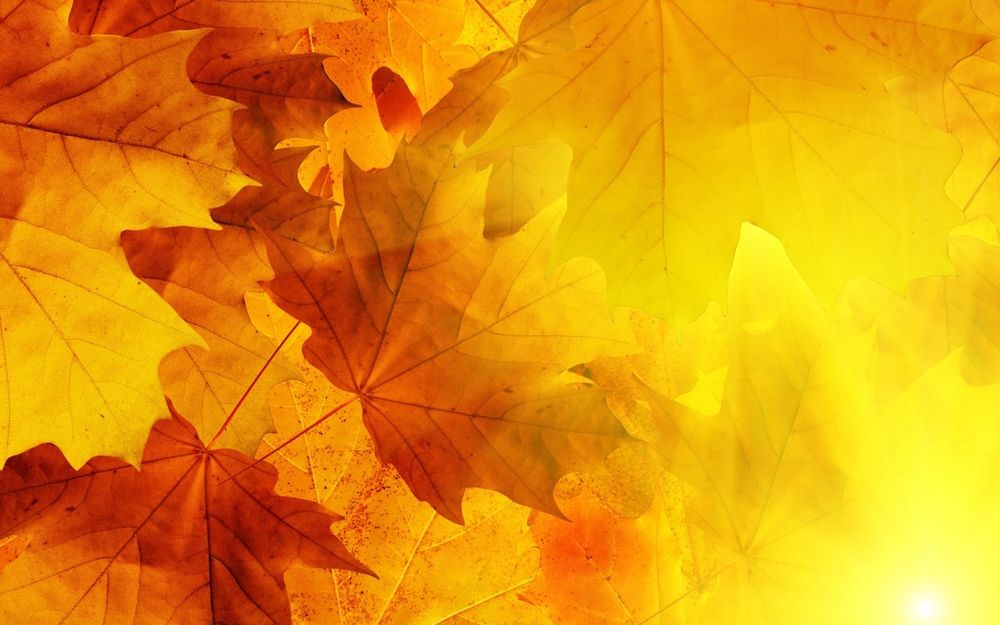 1. Прохлопай и произнеси ритмослогами
 ритмические картинки.
Большие картинки – длинные звуки (та),
Маленькие картинки – короткие звуки (ти).
2. Щелкни мышкой – проговори стихи со
звучащими жестами.
3. Сыграй ритм на музыкальном инструменте.
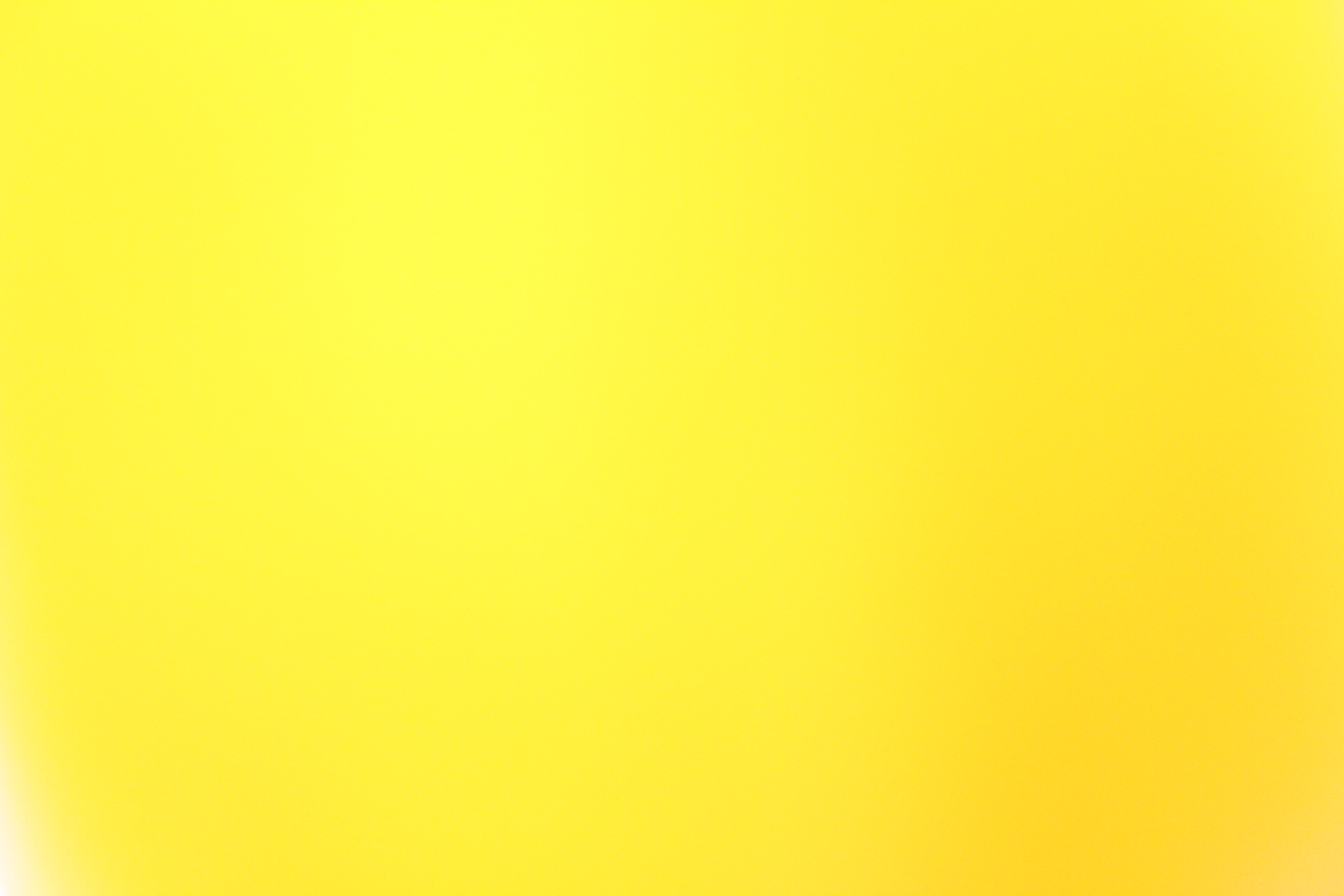 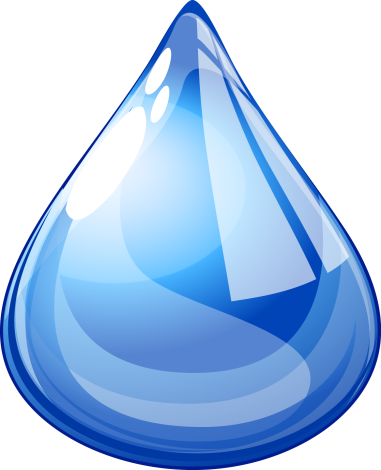 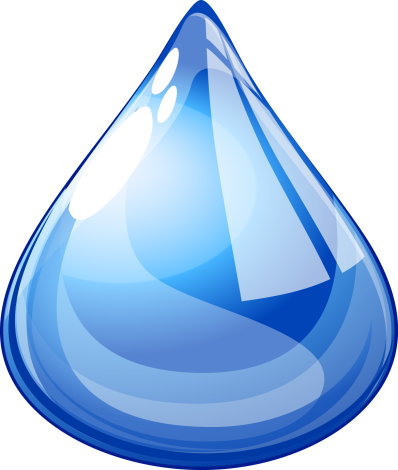 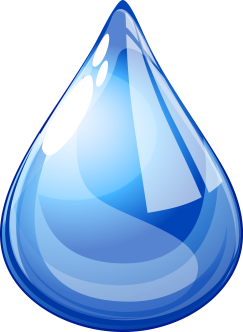 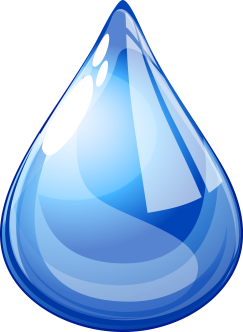 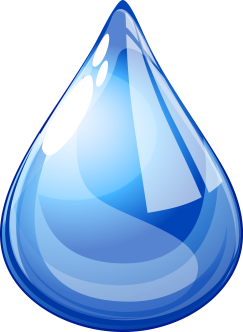 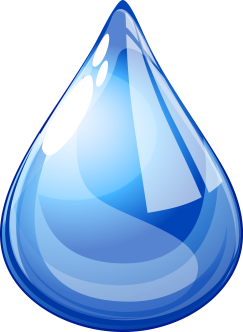 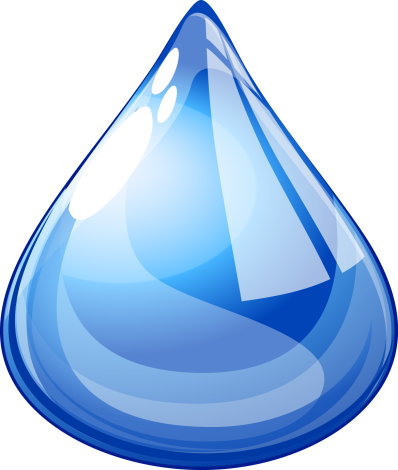 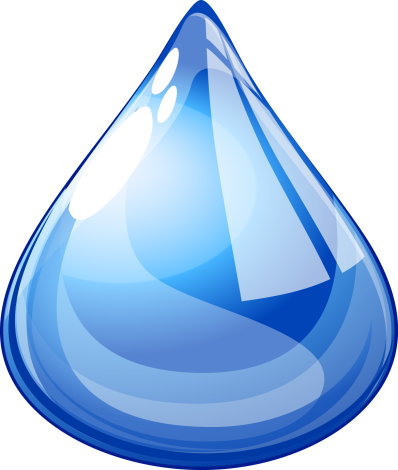 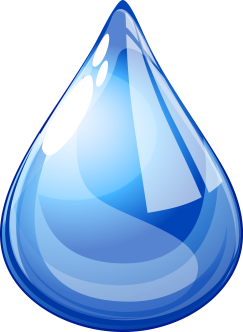 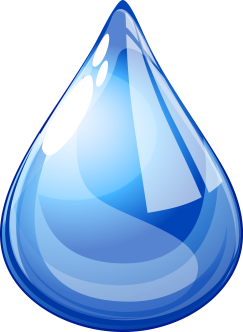 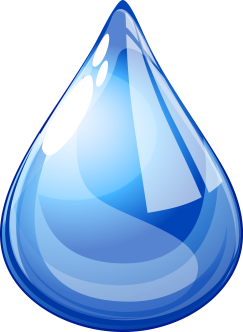 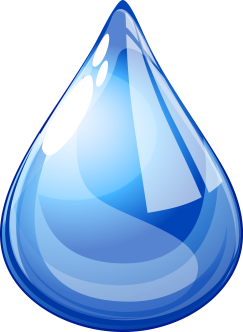 Кап,         кап         на         до-рож-ки
Кап,          кап        на         ла-дош-ки
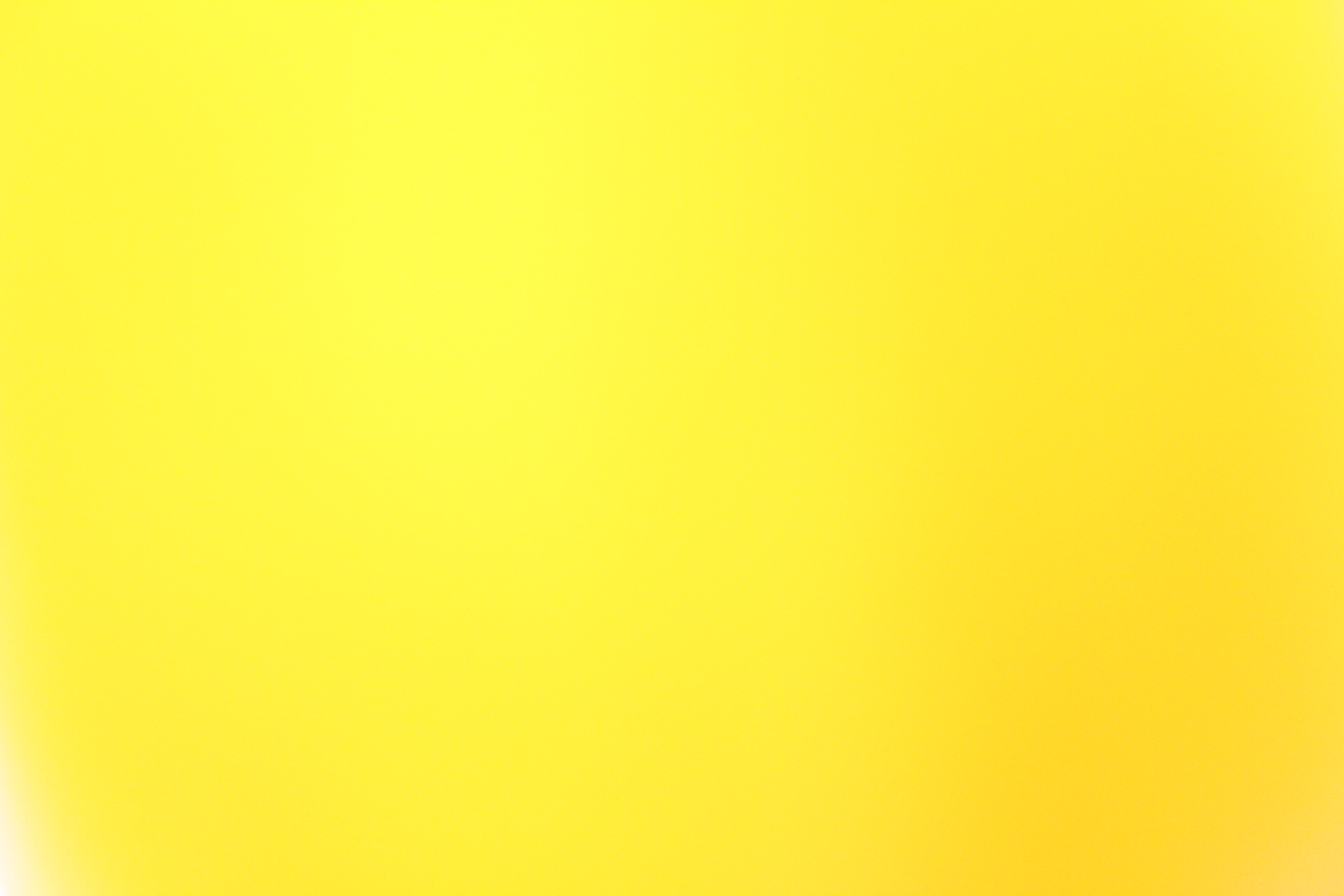 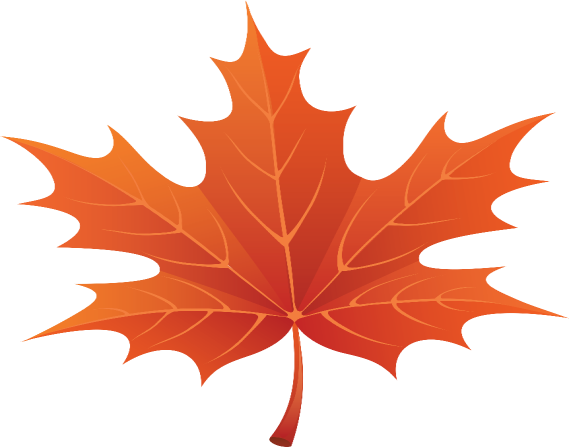 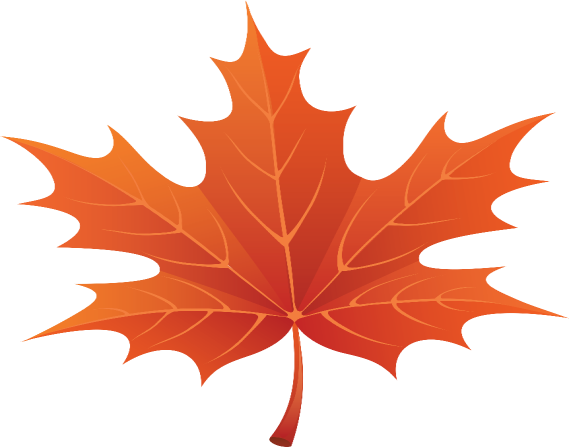 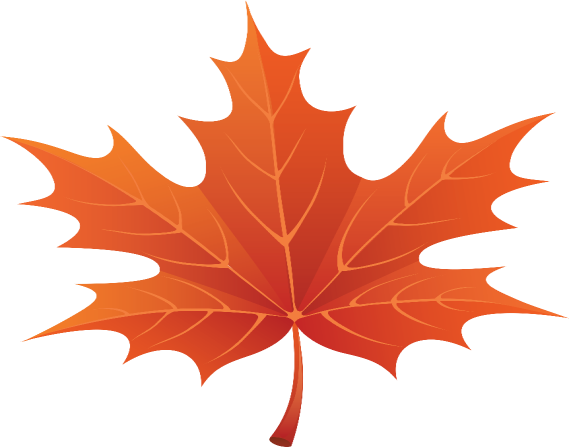 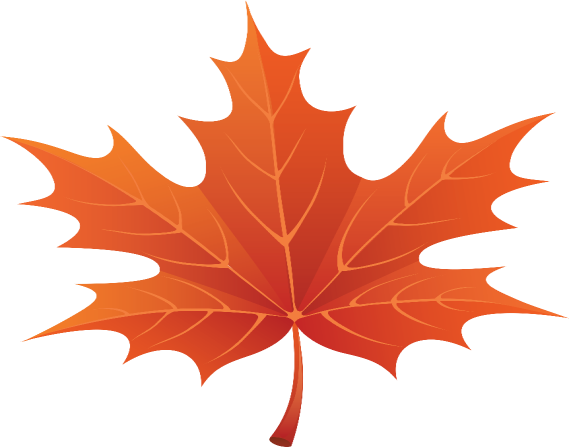 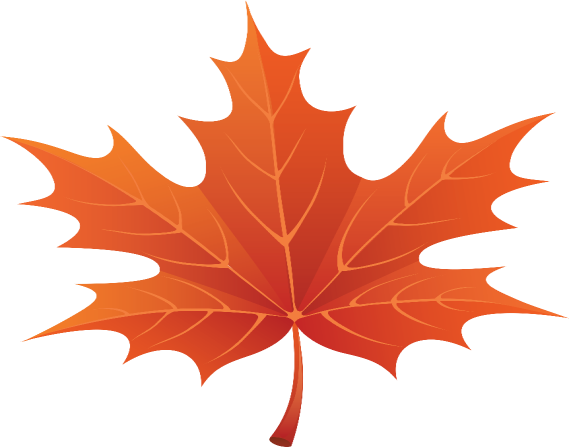 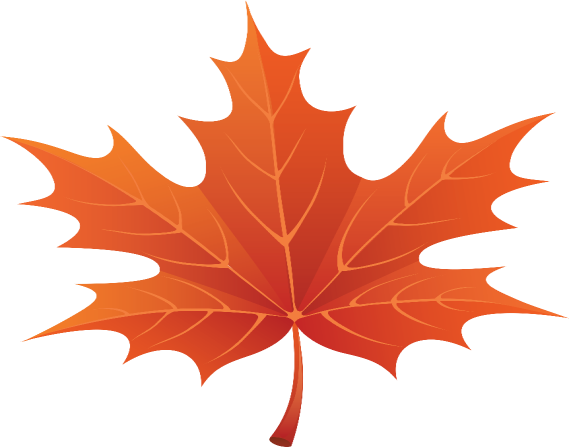 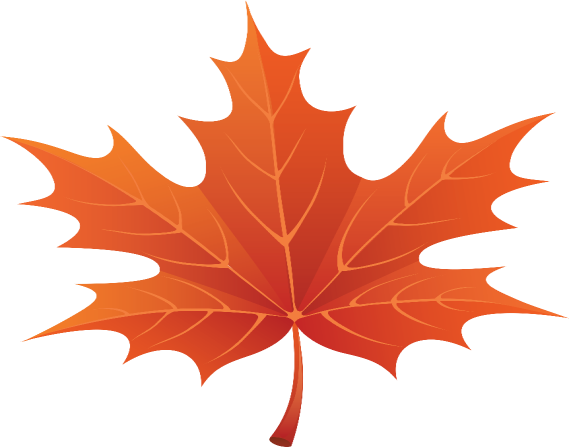 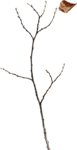 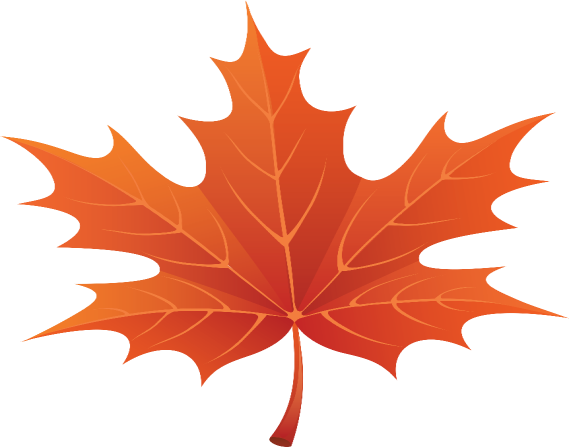 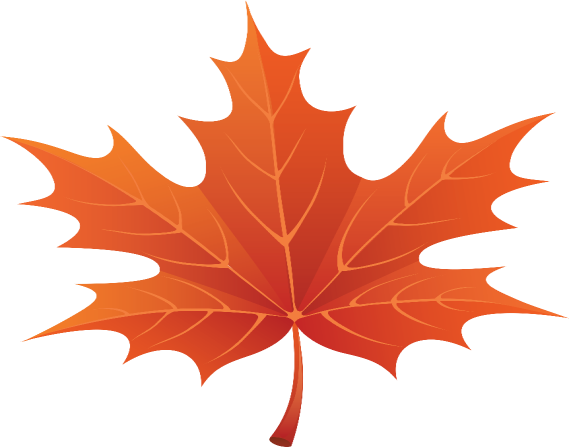 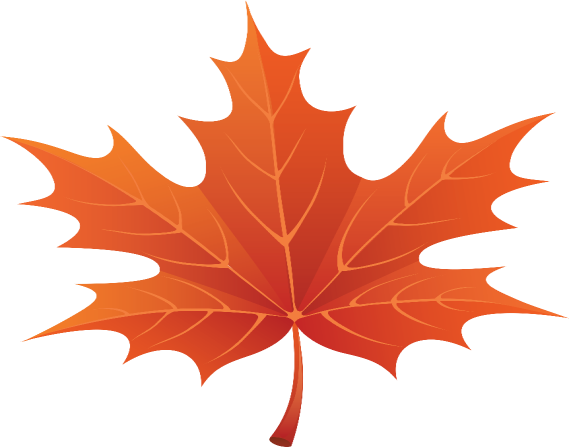 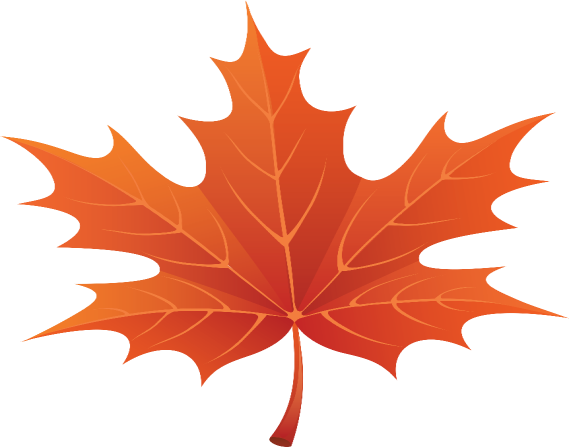 Ли-стья под но-га-ми
Ти-хо             ше-лес-тят
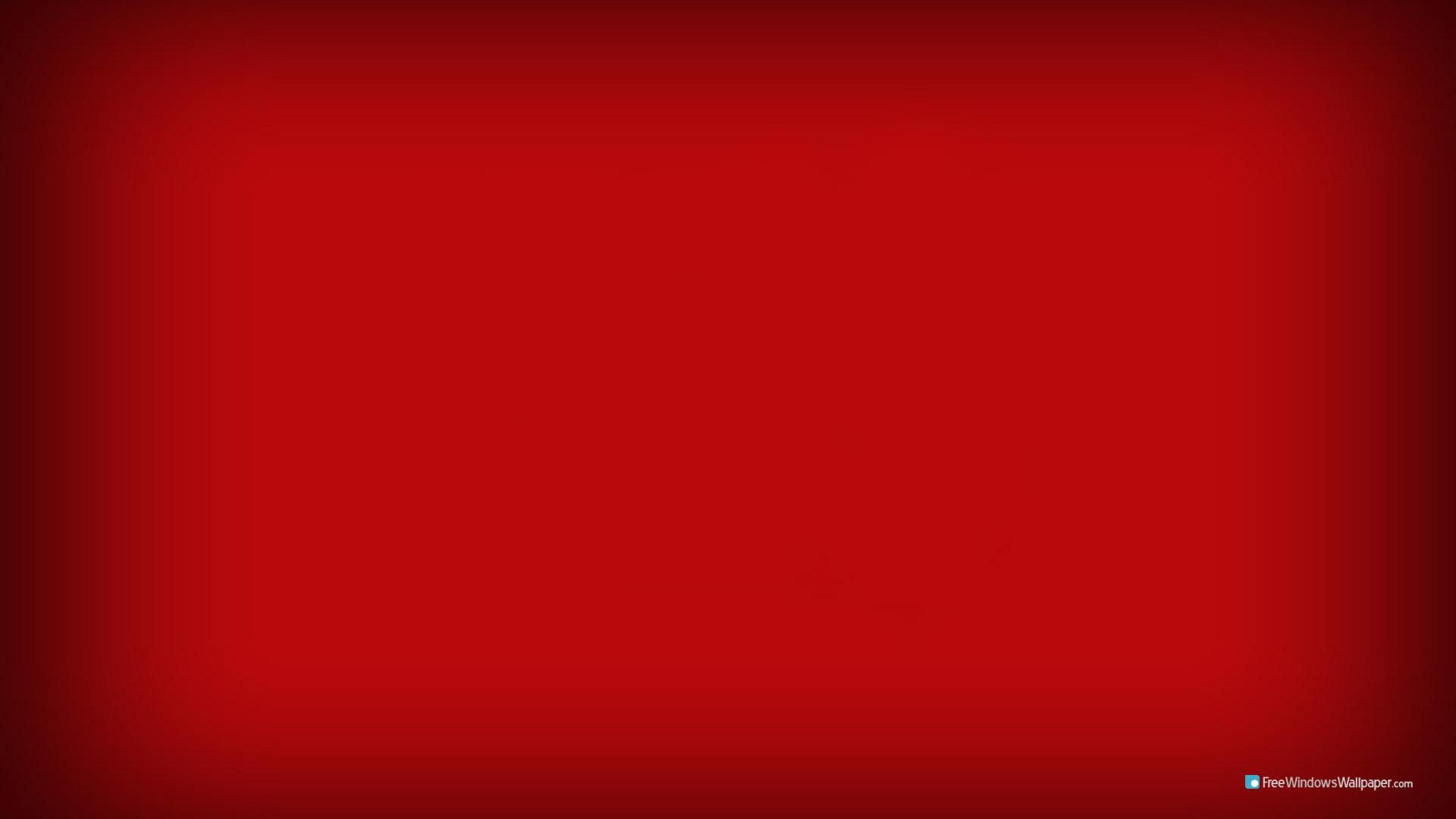 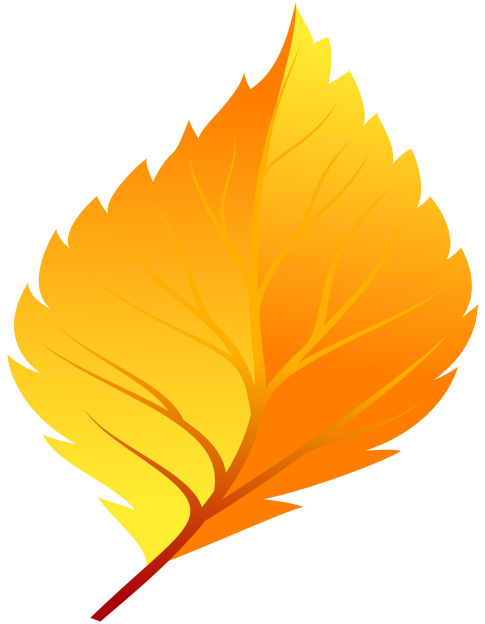 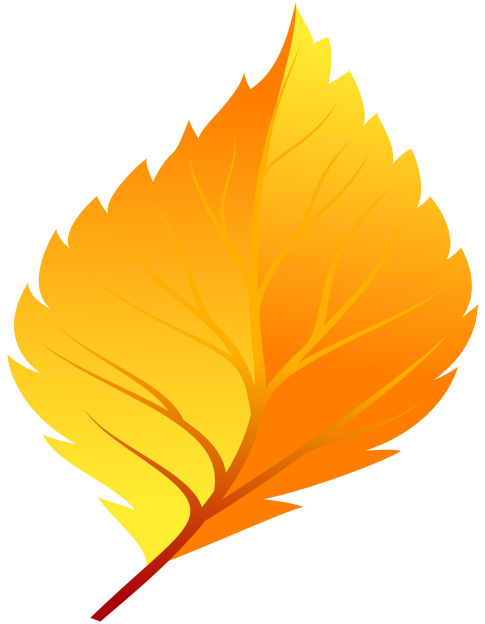 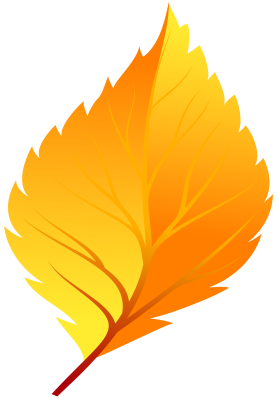 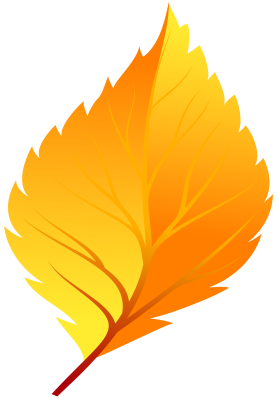 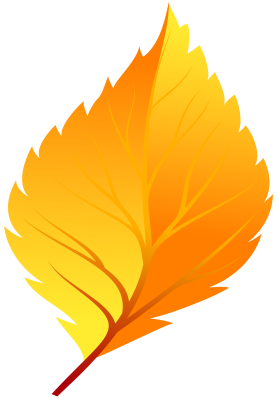 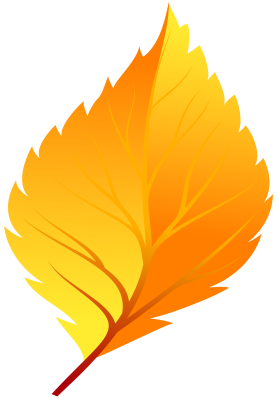 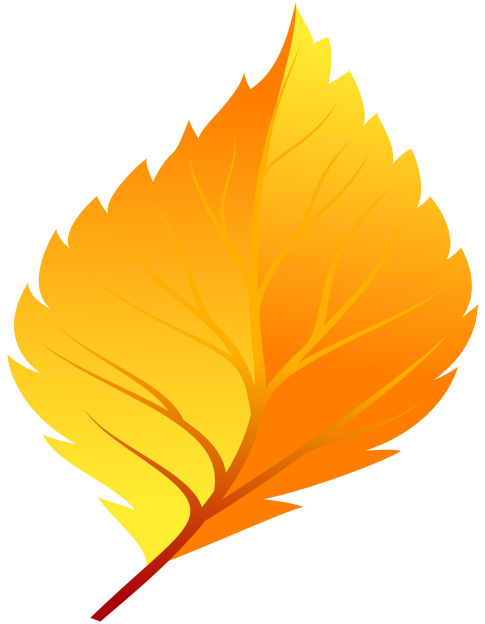 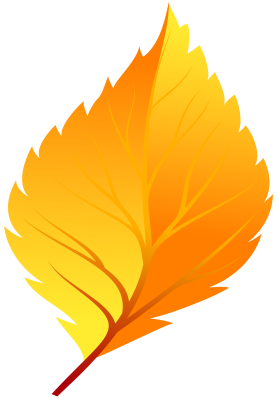 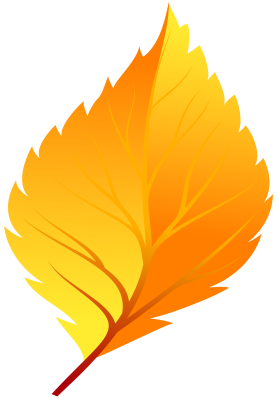 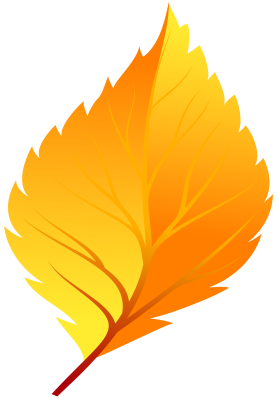 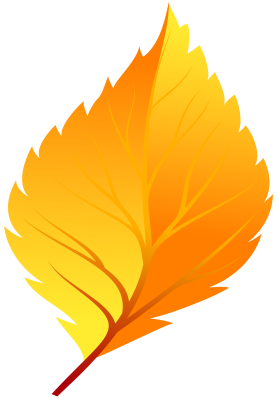 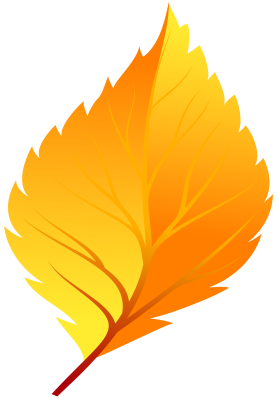 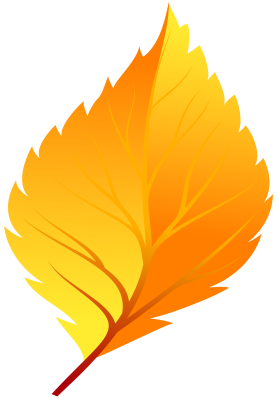 Листопад     листопад
Листья желтые летят
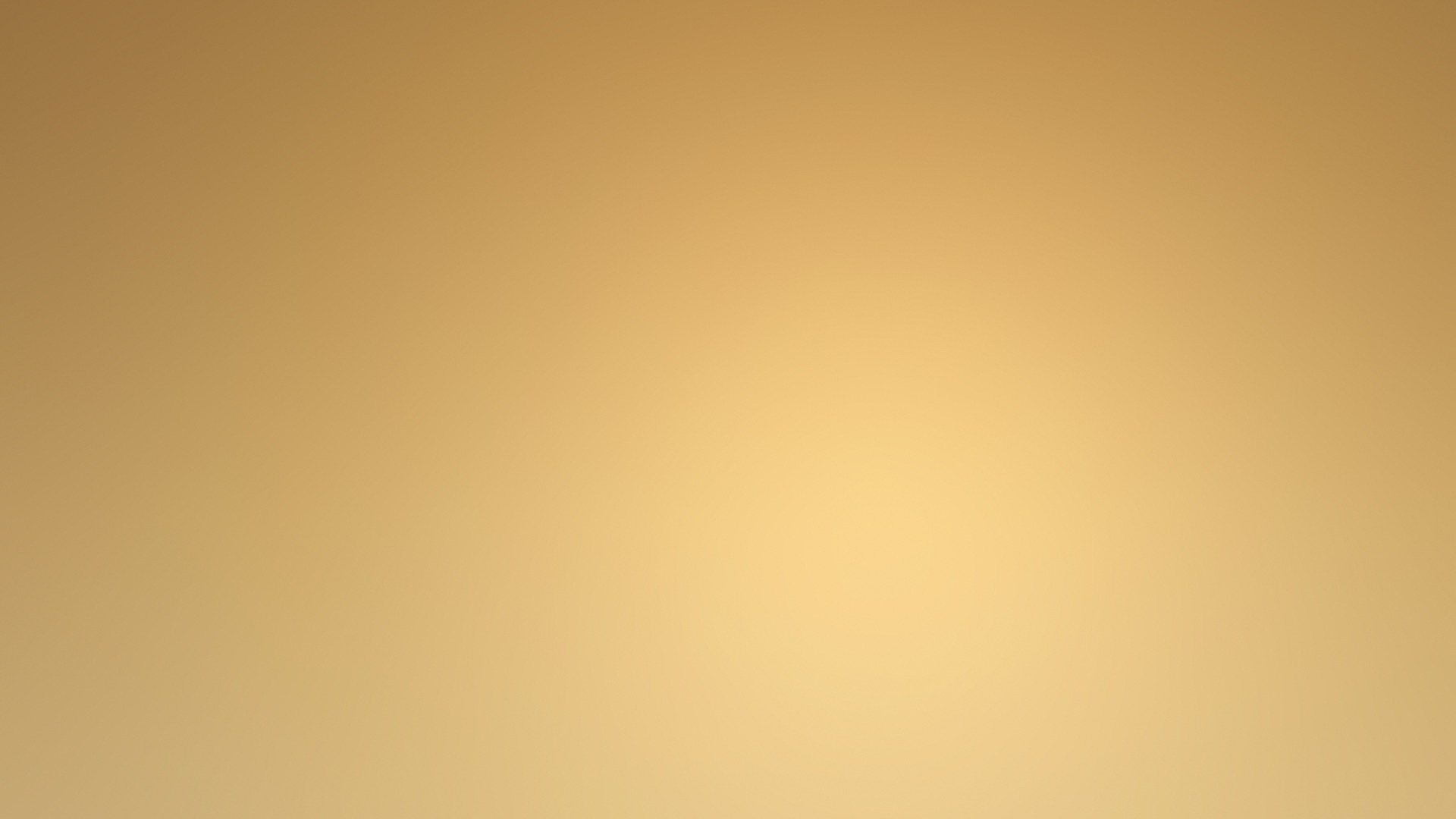 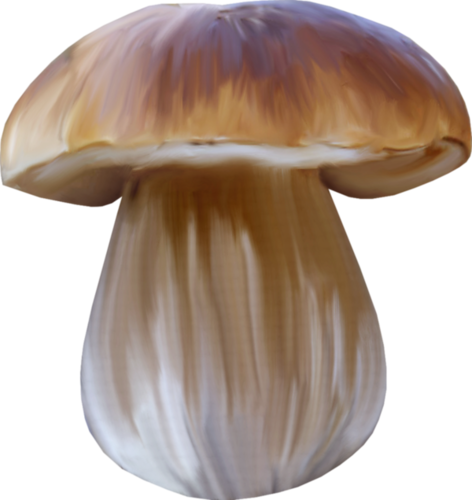 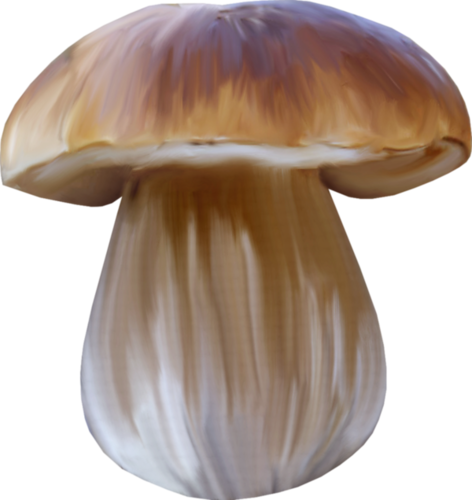 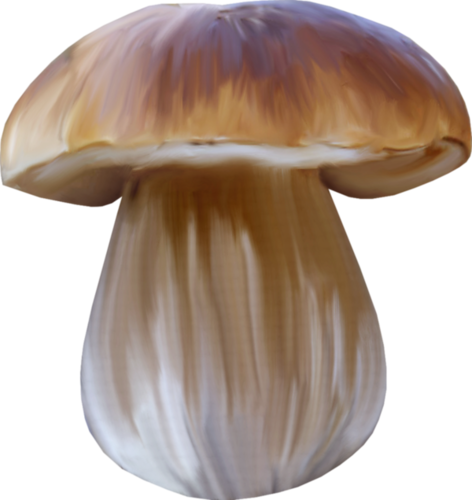 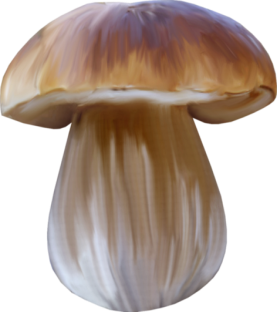 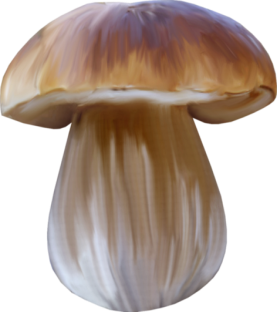 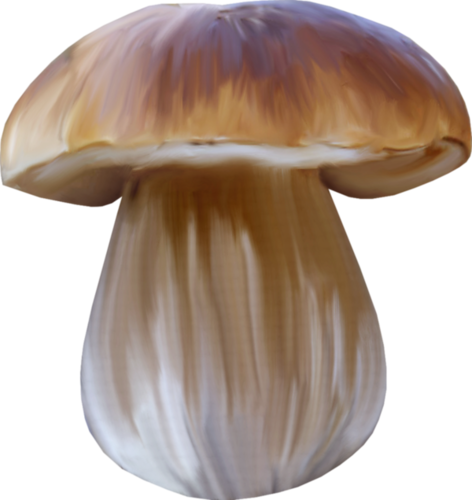 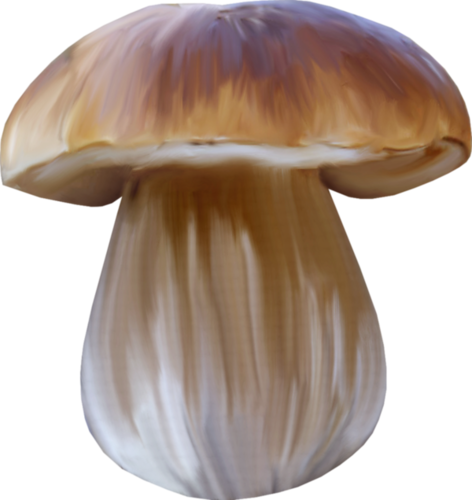 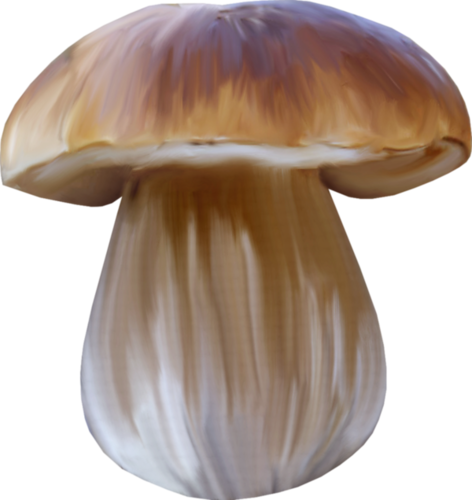 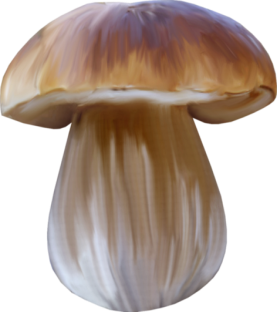 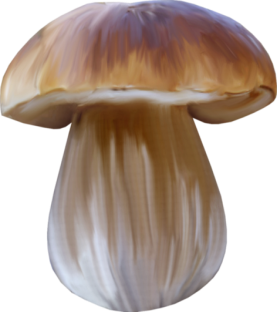 Наш       гриб           боровик
На           ножке       стоит
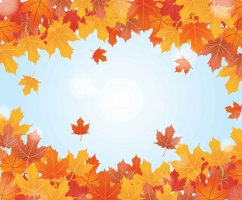 Презентацию подготовила 
Музыкальный руководитель МАДОУ № 277 г. Красноярска
Богачева Ольга Анатольевна